telített szénhidrogének
A szénvegyületek csoportosítása
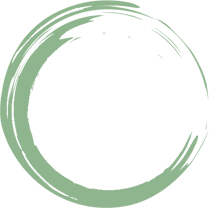 Heteroatomos szénvegyületek
Szénhidrogének
Telített szénhidrogének
csak egyszeres szén-szén kötés
Telítetlen szénhidrogének
többszörös szén-szén kötés
Aromás szénhidrogének
gyűrűsen delokalizált 
p-elektronrendszer
SZÉNHIDROGÉNEK
I. A TELÍTETT SZÉNHIDROGÉNEK
A telített szénhidrogének fogalma, nevezéktana
Hagyományos nevük: paraffinok (kevéssé reakcióképes vegyületek)
Szabályos kémiai nevük: alkánok

CSAK EGYSZERES C-C KÖTÉSEK VANNAK A MOLEKULÁKBAN

A telített szénhidrogének nevét a szótő utáni -án szótaggal képezzük.
A telített szénhidrogének fogalma, nevezéktana
Alkánok:
nyílt láncú
normális láncú alkánok
elágazó láncú alkánok
gyűrűs alkánok (cikloalkánok)
Általános összegképletük: 
nyílt láncú alkánok:CnH2n+2


gyűrűs alkánok:CnH2n
Feladat:
Négyes csoportokban készítsük el:
egy hat szénatomos normális láncú alkán modelljét, 
egy hat szénatomos elágazó láncú alkán modelljét, 
és egy hat szénatomos gyűrűs alkán modelljét. 
Állapítsuk meg az elkészített vegyületek összegképletét!
Normális szénláncú alkánok
Elnevezés:
C1-C4: régi, görög eredetű név.
C5-től: a szénatomszámnak megfelelő görög számnév töve + -án végződés.
Az első tíz alkán neve és összegképlete:
Normális szénláncú alkánok
Homológ sort alkotnak
Homológ sor:
Olyan vegyületek alkotnak homológ sort, amelyeknek általános összegképlete megegyezik, és a sor tagjainak funkciós csoportjai azonosak. 

Az alkánok homológ sorának tagjai csak egy -CH2- (metilén) csoportban különböznek.
metán
etán
propán
bután
pentán
hexán
CH4
CH3–CH3
CH3–CH2–CH3
CH3–CH2–CH3
CH3–CH2–CH3
CH3–CH2–CH3
(      )2
(      )3
(      )4
Normális szénláncú alkánok
Alkil csoport: Egy láncvégi hidrogénnel kevesebbet tartalmaz mint a megfelelő alkán. 
Elnevezésük: -il végződést  illesztünk a szótőhöz.
alkilcsoport

CH3–
metilcsoport

CH3–CH2–
etilcsoport
alkán

CH4
metán

CH3–CH3
etán
Elágazó szénláncú alkánok
Elnevezés:
Elnevezés szabályai:
1. A leghosszabb szénláncot kiválasztjuk és megszámozzuk úgy, hogy az elágazásként szereplő oldalcsoportok a lehető legkisebb számot kapják.
4
3
5
2
3
4
6
1
3-metilhexán
2
CH3–CH2–CH2–CH–CH3
CH3–CH–CH2–CH–CH2–CH3
–
–
1
CH2
CH2
–
–
2. Az oldalcsoportokat az alaplánc neve előtt ábécérendben soroljuk fel a helyzetüket megadó számmal együtt.
CH3
CH3
6
5
4-etil-2-metilhexán
–
CH3
Elágazó szénláncú alkánok
3. Több azonos csoport esetén, azt a di-, tri-, tetra- előtagot használjuk.
–
2,3,5-trimetilhexán
CH3
3
2
4
1
4. Ha két azonos hosszúságú láncot is ki lehet jelölni főláncnak, akkor azt számozzuk be, amelyik több elágazást tartalmaz.
(pl.: 3-etil-2,5-dimetilhexán)

5. Ha a leghosszabb szénlánc végein két oldalcsoport azonos helyzetben van, akkor a betűrendben előbb álló kapja a kisebb számot.
(pl.: 3-etil-5-metilheptán)
CH3–CH–CH–CH2–CH–CH3
–
CH3
6
5
–
CH3
Elágazó szénláncú alkánok
Általános összegképlet: CnH2n+2
A szénatomok rendűsége:
kvaterner
primer
szekunder
tercier
Elágazó szénláncú alkánok
Konstitúciós izoméria*
=     szerkezeti izoméria
Izoméria: Az a jelenség, hogy egy adott összegképletnek többféle molekulaszerkezet is megfelel.
Izomerek: azonos összegképletű, 
	    de eltérő szerkezetű molekulák.
bután
C4H10
2-metilpropán
(izobután)
Szerkezeti izoméria: az azonos összegképletű molekulákban az atomok kapcsolódási sorrendje vagy az elsőrendű kémiai kötések helyzete különbözik.
Cikloalkánok
Elnevezésük:
Az alkánokéhoz hasonló.
Ciklo- előtaggal jelezzük a molekula gyűrűs jellegét.
Sorszámozás: 
elágazásnál kezdődik, 
az elágazások a lehető legkisebb számokat kapják.

Általános összegképletük: CnH2n
Legegyszerűbb képviselőjük: ciklopropán
Leggyakoribb képviselőik: 5-6 szénatomos cikloalkánok
Az alkánok jellemzése
Fizikai tulajdonságaik:
Apolárisak, vízben nem oldódnak, kicsi a sűrűségük.
Alacsony op., fp., mely a molekulatömeg növekedésével nő.
A normális szénláncú alkánok halmazállapota szobahőmérsékleten:
C1-C4 alkánok: gáz
C5-C17 alkánok: folyadék
>C18 alkánok: szilárd
Oka: a molekulák közt kialakuló diszperziós kölcsönhatás nő a szénlánc hosszával.
Számít a molekula alakja is!
A konstitúciós izomerek 
fizikai és kémiai tulajdonságai különbözhetnek egymástól!
Az alkánok jellemzése
Kémiai sajátosságaik:
Az égés kivételével a többi szénhidrogénhez képest nehezebben vihetők kémiai reakcióba.
Erélyes körülmények között oxidálhatók.
Levegőn nem kormozó lánggal égnek.





Magas hőmérsékleten krakkolódnak.
Jellemző reakciójuk a SZUBSZTITÚCIÓ.
Az alkánok jellemzése
Krakkolódás
Magas hőmérsékleten az alkánok molekulái kisebb szénatomszámú telített és telítetlen szénhidrogén-molekulákra bomlanak.
krakkolás, pl.
Szubsztitúció
Olyan kémiai reakció, melynek során egy molekula valamely atomja vagy atomcsoportja más atommal vagy atomcsoporttal helyettesítődik.
CH4 +Cl2			CH3Cl + HCl
CH3Cl +Cl2		CH2Cl2 + HCl
CH2Cl2 +Cl2		CHCl3 + HCl
CHCl3 +Cl2		CCl4 + HCl
Pl.: metán klórozása:
Az alkánok jellemzése
Konformáció:
egy molekula egymással közvetlenül nem kapcsolódó atomjainak vagy atomcsoportjainak az egymáshoz viszonyított térbeli elrendeződése.
Oka: az egyes atomcsoportok elfordulhatnak a C–C s-kötések körül (rotáció).
Nyílt láncú vegyületek:
Gyűrűs vegyületek:
szék konformáció
fedő állás
nyitott állás
kád konformáció
Az alkánok jellemzése
Előfordulásuk:
Földgázban, kőolajban
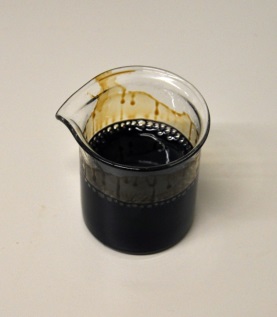 Előállításuk:
frakcionált desztilláció (laborban)
frakcionált kondenzáció (iparban)
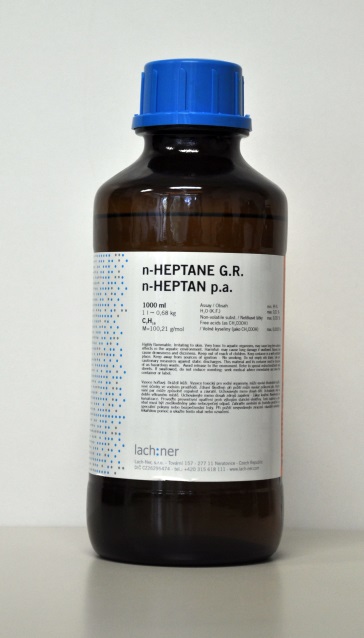 Felhasználásuk:
PB-gáz (propán-bután gáz)
vegyipari alapanyagok és oldószerek
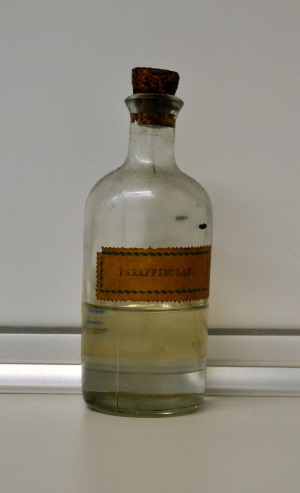 Metán…
…a legegyszerűbb szénhidrogén.
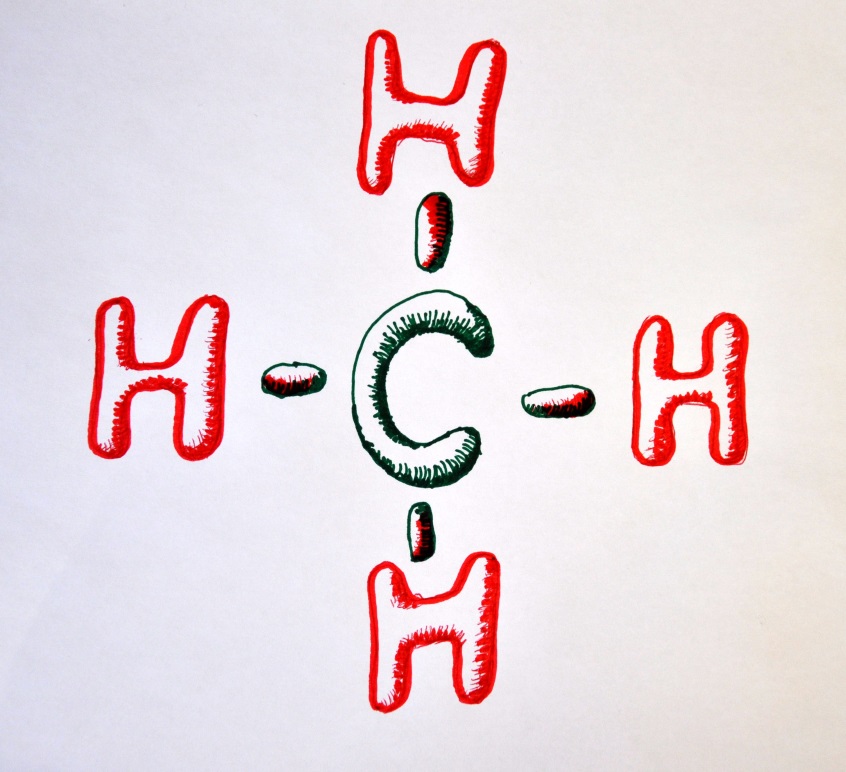 Fizikai tulajdonságai
Molekulaszerkezete: tetraéderes
Alakja: szimmetrikus 
→ apoláris molekula 
(noha a C-H kötések poláris kovalens kötések!!!)
→ apoláris oldószerekben (pl.: benzinben, toluolban) jól oldódik
→ a molekulák között gyenge diszperziós kölcsönhatás van
→ standardállapotban gáz halmazállapotú
Színtelen, szagtalan, a levegőnél kisebb sűrűségű gáz.
A levegővel robbanóelegyet képez!
Kémiai tulajdonságai
Reakciókészsége: közönséges körülmények között az égést leszámítva kevéssé reakcióképes.
Égés:
A metán tökéletes égése során szén-dioxid és víz képződik:
CH4 + 2 O2 = CO2 + 2 H2O (exoterm reakció)
Hőbontás
Oxigénmentes atmoszférában, 500 °C feletti hőmérsékleten a metán gyökök* (pl.: •CH3) képződése közben bomlik. 
Az acetilént iparilag a metán hőbontásával állítják elő:
2 CH4 → C2H2 + 3 H2
*Gyökök: párosítatlan elektront tartalmazó atomok, vagy atomcsoportok.
Kémiai tulajdonságai
Reakció vízgőzzel:
A metán magas (1000 °C) hőmérsékleten, katalizátor (Ni) jelenlétében a vízgőzzel reagál:
CH4 + H2O   =    CO + 3 H2
szintézisgáz
Klórozás (tágabb értelemben halogénezés)
UV sugárzás, vagy magas hőmérséklet (300 °C) hatására a metán reakcióba lép a klórgázzal:
CH4 + Cl2 	CH3Cl + HCl
(ún. gyökös szubsztitúciós reakció)
Szintézisgáz: a szén-monoxid és a hidrogén különböző arányú elegyei.
Előfordulás
A metán a földgáz és a mocsárgáz fő alkotója.
Előfordul: (szén)bányák légterében, bélgázokban, atmoszférában…
 (üvegházhatású gáz )
Felhasználás
fontos vegyiparai alapanyag (szintézisgáz gyártás, klór-metánok)
fűtés (szén kokszolásakor keletkező, régebben „városi gáz”-ként használt elegy: kb. 40% metán)
rakéta hajtóanyag
elektromos áram előállítás (metán égetésével)
alternatív üzemanyag (compressed natural gas)
A kőolaj és a földgáz
A kőolaj és a földgáz
A földgáz: a földkéregben előforduló, főként kis szénatomszámú (C1-C4) szénhidrogéneket tartalmazó gázelegy.

színtelen, szagtalan
gyúlékony
fő alkotója a metán 
megtalálhatók benne egyéb szerves és szervetlen gázok is, pl.: etán, propán, bután, CO2, H2S, N2, He
A kőolaj és a földgáz
A kőolaj a földkéregben előforduló folyékony, főként telített szénhidrogének elegye.
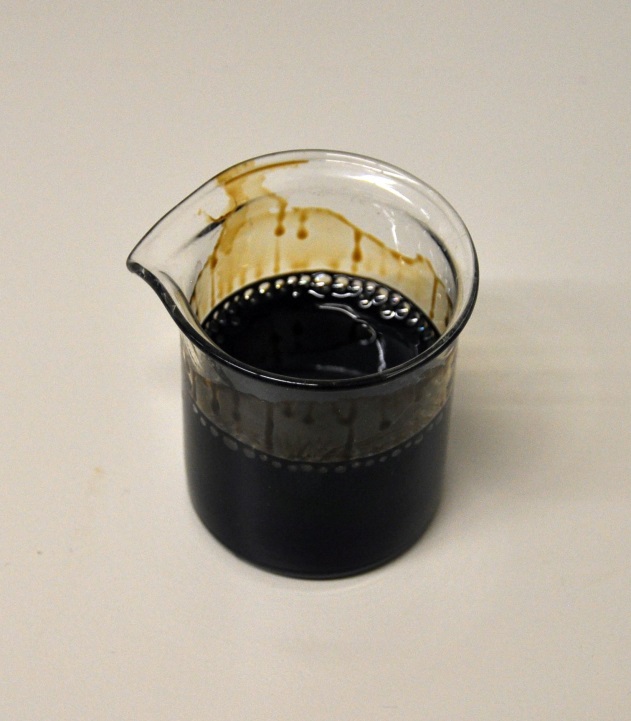 A kőolaj összetétele…
…nagymértékben függ a lelőhelytől.

Főként alkánok, cikloalkánok és aromás szénhidrogének alkotják.
Oxigén-, nitrogén- és kéntartalmú szerves vegyületek is jelen vannak.
Nyomokban különféle fémeket is tartalmaz, pl.: Fe, Ni, Cu, V.
Tudod-e, hogy…
Hol vannak a világ fontosabb kőolaj és a földgáz lelőhelyei?
Kőolaj1
A világ kőolaj kitermelésének közel 50%-át ez az öt ország adja.
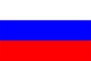 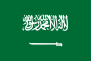 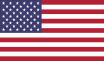 Földgáz2
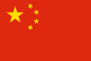 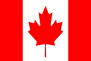 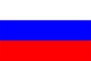 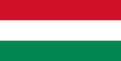 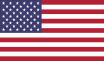 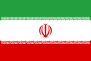 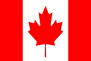 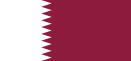 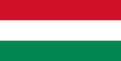 [1] https://en.wikipedia.org/wiki/List_of_countries_by_oil_production (2015.06.30.)
[2 ] https://en.wikipedia.org/wiki/List_of_countries_by_natural_gas_production (2015.06.30.)
Tudod-e, hogy…
Egy érdekes adat…
A világon naponta kb. 87,421 millió hordó kőolajat használnak fel3 (2011-es adat) 


1 hordó kb. 159 liter
Ez tehát ≈ 14 millió m3 kőolaj 

A Velencei-tó vízmennyisége kb. 45 millió m³… 


Ha a hordókat méterenként letennénk egymás után, a hordósor hossza 87 421 km lenne.

A Föld áltagos kerülete 40 041,47 km
Hányszor lehetne körberakni a Földet a hordókkal?
[3] https://en.wikipedia.org/wiki/Petroleum (2015-06-30)
Tudod-e, hogy…
Mi a kőolaj és a földgáz jelentősége?
A kőolaj és a földgáz kiemelkedően fontos 
energiaforrás
vegyipari alapanyag
Feldolgozás és felhasználás
Földgáz
tüzelőanyagként hasznosítják (ipar, háztartás)
nyersanyag szerves vegyületek ipari előállításához
alternatív üzemanyag
Feldolgozás és felhasználás
Kőolaj
frakcionált desztilláció  (laborban)
frakcionált kondenzáció 
(szakaszos lecsapás)
(iparban)
Kőolajpárlatok
A benzin felhasználási területei
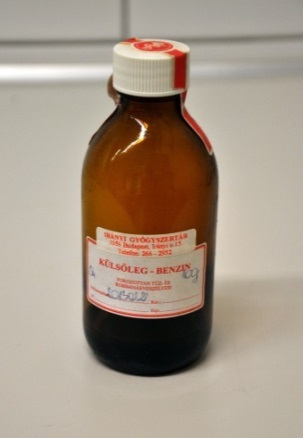 Az nagy tisztaságú benzint sebbenzinként használják.

Az ún. petrolétert (kis szénatomszámú szénhidrogének elegye) oldószerként alkalmazzák.

Motorbenzin
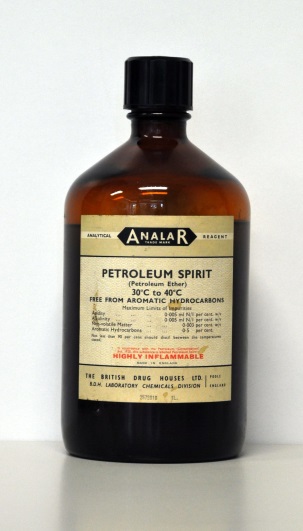 A motorbenzint az ún. oktánszámmal jellemezzük.
Ez olyan izookátán (2,2,4-trimetilpentán)-heptán elegy térfogat%-ban kifejezett izooktán tartalmával egyenlő, amellyel a vizsgált benzin robbanási sajátosságai megegyeznek.
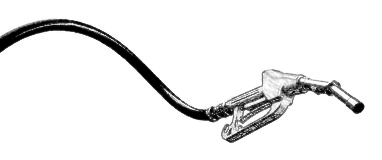 Nézzünk utána, hogy…
Mi az üvegházhatású gázok (pl. metán) környezeti jelentősége?
Mire jó a paraffinolaj és a petróleum?
Hogyan képződött a kőolaj és a földgáz?
Mit jelent az, hogy a benzin 95-ös?
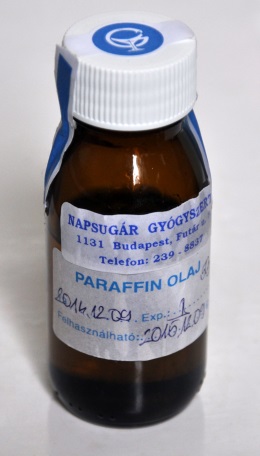 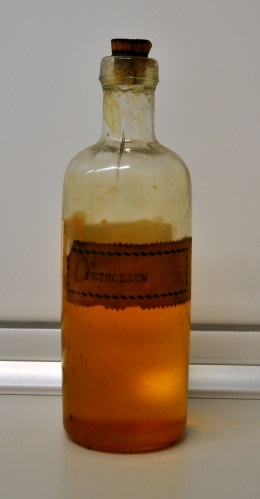 KÖSZÖNÖM A FIGYELMET!